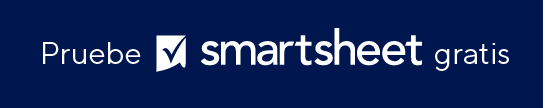 PLANTILLA DE ANÁLISIS FODA
FORTALEZAS (+)
DEBILIDADES (-)
•
•
•
•
•
•
•
•
F
O
OPORTUNIDADES (+)
AMENAZAS (-)
A
•
•
•
•
•
•
•
•
D
ANÁLISIS FODA